Ας θυμηθούμε…
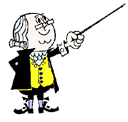 ελκτική
m.g
επιτάχυνσης
Εξισώσεις κίνησης για κινητό που κινείται με επιτάχυνση μέτρου α επί χρόνο t, χωρίς αρχική ταχύτητα.
α.t
υ = ………
x = ……………
Μερκ. Παναγιωτόπουλος-Φυσικός         www.merkopanas.blogspot.gr
1
Η ελεύθερη πτώση των σωμάτων
(Το πείραμα « Hammer vs Feather » (« Σφυρί εναντίον Φτερού »)  έγινε στις 2 Αυγούστου 1971 στη διάρκεια της αποστολής του Apollo 15 (Απόλλων 15) στη Σελήνη, από τον αστροναύτη David Scott. 
Η μάζα του σφυριού ήταν 1320 g, ενώ του φτερού 30 g.)
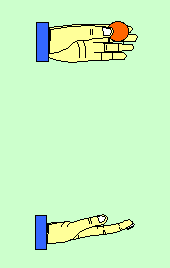 Μερκ. Παναγιωτόπουλος - Φυσικός       www.merkopanas.blogspot.gr
2
Ένα σώμα κάνει ελεύθερη πτώση όταν το αφήσουμε να πέσει από κάποιο ύψος και η μόνη δύναμη που ενεργεί σ’ αυτό είναι το βάρος του, το οποίο θεωρείται σταθερό.
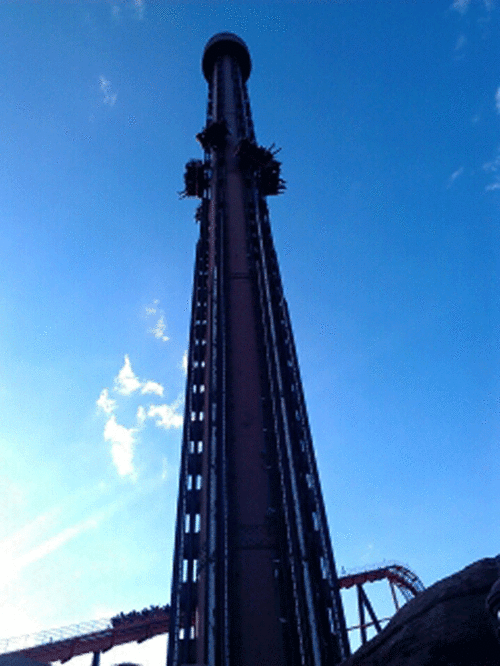 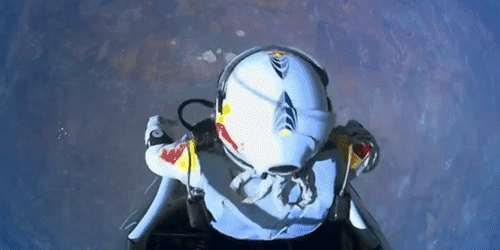 Ελεύθερη πτώση του Felix Baumgartner
Free fall tower από την INTAMIN
Η αντίσταση του αέρα θεωρείται αμελητέα.
Μερκ. Παναγιωτόπουλος - Φυσικός       www.merkopanas.blogspot.gr
3
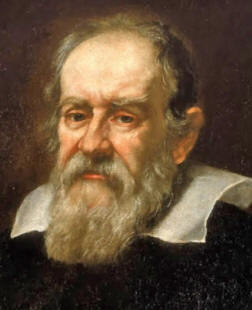 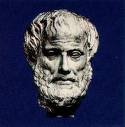 Galileo Galilei
1564-1642
Αριστοτέλης
384 π.Χ-323 π.Χ.
Η επιρροή των απόψεων του Αριστοτέλη για την κίνηση διατηρήθηκαν μέχρι τον 17ο αιώνα.
Με το έργο του ο Γαλιλαίος θεσμοθέτησε κανόνες που καθιερώνουν ένα νέο τρόπο μελέτης της φύσης, που συνδυάζει τα              και τον                      .
μαθηματικά
πειραματικό έλεγχο
Μερκ. Παναγιωτόπουλος - Φυσικός       www.merkopanas.blogspot.gr
4
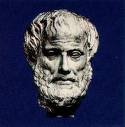 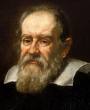 Mια σφαίρα με διπλάσιο βάρος από μια άλλη, δεν πέφτει με διπλάσια ταχύτητα. Εκείνο που καθυστερεί τα ελαφριά σώματα είναι η παρουσία του αέρα.
Ένα σώμα πιο βαρύ παρουσιάζει πιο έντονη τάση να κινηθεί προς τη «φυσική» του θέση, το κέντρο της γης, σε σχέση με ένα ελαφρύτερο σώμα.
Έτσι, ξεχνώντας τη μικρή επίδραση του αέρα, σώματα διαφορετικού βάρους, όταν ξεκινούν την ίδια στιγμή, από την ίδια θέση, φτάνουν ταυτόχρονα στο έδαφος.
Έτσι, το πιο βαρύ σώμα  θα φτάσει στη Γη με μεγαλύτερη ταχύτητα.
Μερκ. Παναγιωτόπουλος - Φυσικός       www.merkopanas.blogspot.gr
5
Πώς όμως ο Γαλιλαίος κατέληξε σ’ αυτό το συμπέρασμα;
Ο Γαλιλαίος χρησιμοποίησε ένα κεκλιμένο επίπεδο στο οποίο άφηνε να κυλήσει μια μικρή μεταλλική σφαίρα. Τα αποτελέσματα των πειραμάτων που κατέγραφε δείχνουν ότι το διάστημα που διανύει η σφαίρα είναι ανάλογο του τετραγώνου του χρόνου που έχει περάσει από τη στιγμή που αφήνεται να κυλήσει.
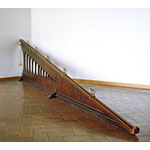 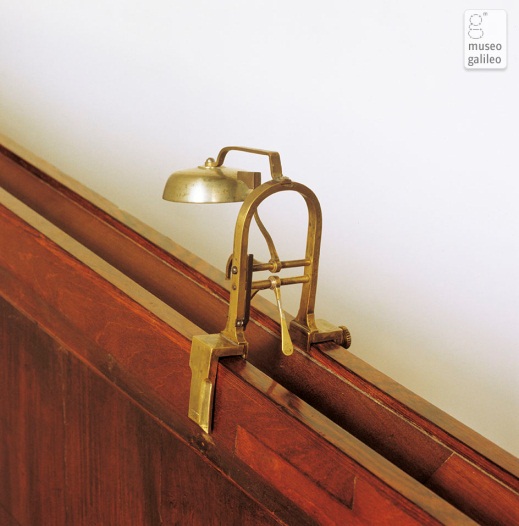 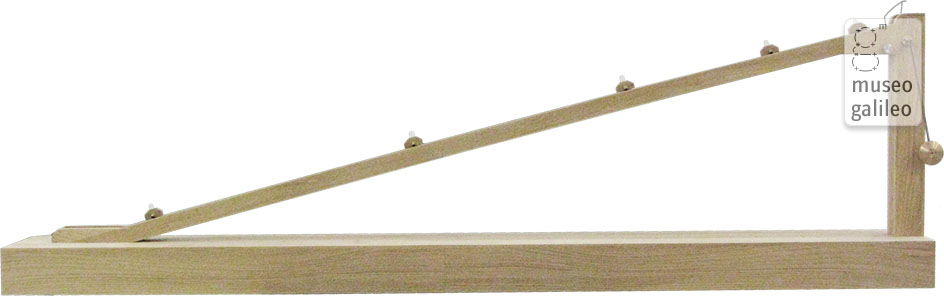 Κεκλιμένο επίπεδο από το Μουσείο Galileo στη Φλωρεντία.
Μερκ. Παναγιωτόπουλος - Φυσικός       www.merkopanas.blogspot.gr
6
Το πείραμα του Γαλιλαίου με το κεκλιμένο επίπεδο
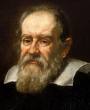 (σχεδόν) τελικές θέσεις για διαφορετική κλίση
Αφήνοντας τη σφαίρα να κυλίσει από το ίδιο σημείο, θ’ ανέβει στο άλλο επίπεδο φτάνοντας, πάντοτε, σχεδόν στο αρχικό ύψος.
Όσο πιο λείο είναι το επίπεδο, τόσο η σφαίρα θα πλησιάζει το αρχικό ύψος.
h
πού θα σταματήσει;
Η κίνηση της σφαίρας στο εντελώς λείο οριζόντιο επίπεδο θα έπρεπε να είναι διαρκής και φυσικά ομαλή, αν στη σφαίρα δεν εφαρμοζόταν κάποια συνισταμένη δύναμη που θα άλλαζε την κινητική της κατάσταση.
Μερκ. Παναγιωτόπουλος - Φυσικός       www.merkopanas.blogspot.gr
7
Το πείραμα του Γαλιλαίου στον πύργο της Πίζας
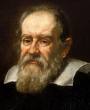 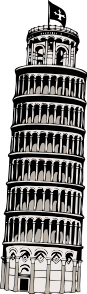 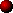 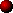 Σύμφωνα με την παράδοση, ο Γαλιλαίος συγκέντρωσε κόσμο κάτω από τον κεκλιμένο πύργο της Πίζας, για να δουν την πτώση ενός ελαφρού και ενός βαριού αντικειμένου από την κορυφή του πύργου.

Αντίθετα με ότι ισχυριζόταν ο Αριστοτέλης, το πείραμα έδειξε ότι ένα πιο βαρύ αντικείμενο δεν πέφτει με μεγαλύτερη ταχύτητα από ένα πιο ελαφρύ. 

Αγνοώντας τη μικρή επίδραση του αέρα, ο Γαλιλαίος διαπίστωσε πως αντικείμενα διαφορετικού βάρους, όταν ξεκινούν την ίδια στιγμή από το ίδιο ύψος, φτάνουν συγχρόνως στο έδαφος.
Μερκ. Παναγιωτόπουλος - Φυσικός       www.merkopanas.blogspot.gr
8
Πώς εξηγείται το φαινόμενο « Ελεύθερη Πτώση »;
Ο Γαλιλαίος δεν εξήγησε το φαινόμενο, όμως την απάντηση δίνει ο 2ος νόμος του Νεύτωνα.
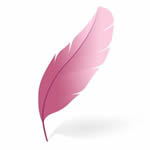 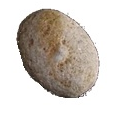 πέτρα
φτερό
Μερκ. Παναγιωτόπουλος - Φυσικός       www.merkopanas.blogspot.gr
9
Πειραματική παρουσίαση του φαινομένου
1. Διαλέγουμε δύο μικρά αντικείμενα συμπαγή, με ίδια περίπου μορφή και φανερά διαφορετικές μάζες (π.χ. δύο μικρά μεταλλικά σώματα, σφαιρικά ή κυλινδρικά, από διαφορετικό υλικό).
Αν τ’ αφήσουμε να πέσουν στο πάτωμα από ίδιο μικρό ύψος (1m–1,5m) ταυτόχρονα, θα φτάσουν στο έδαφος μαζί, σαν να έκαναν ελεύθερη πτώση.
2. Video με παρουσίαση ελεύθερης πτώσης σωμάτων σε σωλήνα κενού (MIT).   
(Στο Ε.Κ.Φ.Ε. Χαλανδρίου υπάρχει τέτοιος σωλήνας, όπως επίσης και αεραντλία. Το πείραμα αποτελεί μοναδική εμπειρία!)
3. «Προσγείωση στη Σελήνη» προσομείωση από το Phet Colorado.
4. Φύλλο εργασίας βασισμένο στο πρόγραμμα Μ.Α.Θ.Η.Μ.Α. (χρειάζεται να έχετε κατεβάσει το πρόγραμμα. Το πρόγραμμα μπορείτε να το βρείτε ΕΔΩ).
Μερκ. Παναγιωτόπουλος - Φυσικός       www.merkopanas.blogspot.gr
10
Εξισώσεις κίνησης στην «Ελεύθερη Πτώση»
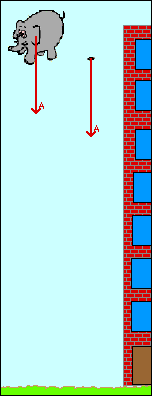 Μερκ. Παναγιωτόπουλος - Φυσικός       www.merkopanas.blogspot.gr
11
Αφού στην ελεύθερη πτώση ενός σώματος η μοναδική δύναμη που δρα πάνω του είναι το ........ του, τότε αυτή είναι η ............... δύναμη, που θα είναι σταθερή.
βάρος
συνισταμένη
επιταχυνόμενη
ομαλά
Εξίσωση ταχύτητας:
Εξίσωση διαστήματος:
Μερκ. Παναγιωτόπουλος - Φυσικός       www.merkopanas.blogspot.gr
12
Παρατηρήσεις στην Ελεύθερη Πτώση
.
A
s
h
d
Μερκ. Παναγιωτόπουλος - Φυσικός       www.merkopanas.blogspot.gr
13
Γραφικές παραστάσεις στην Ελεύθερη Πτώση
(εκκίνηση από θέση  x = 20 m)
(η απόσταση μετριέται από το Α)
Θέση   -   Χρόνος
Πορεία κίνησης
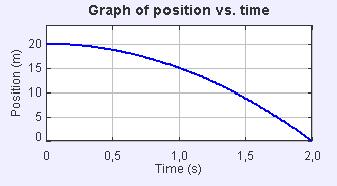 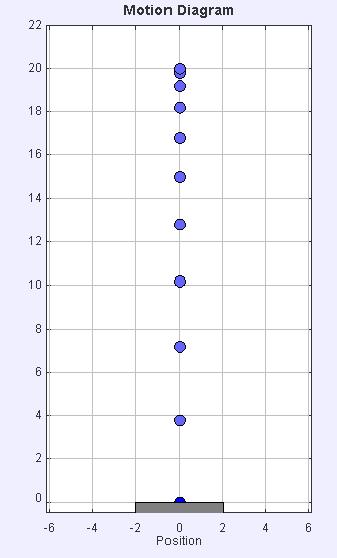 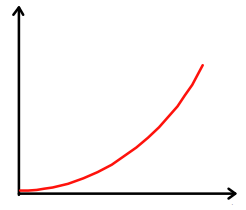 A
Θέση  / m
Απόσταση  s
Χρόνος  t
Χρόνος  / s
Ταχύτητα   -   Χρόνος
15
(θετική φορά προς τα κάτω)
10
5
0
0
1,0
1,5
0,5
Χρόνος  / s
Θέση
Μερκ. Παναγιωτόπουλος - Φυσικός       www.merkopanas.blogspot.gr
14
Μελέτη κατακόρυφης βολής προς τα πάνω.
Μερκ. Παναγιωτόπουλος - Φυσικός            www.merkopanas.blogspot.gr
15
hmax
ανώτερη  θέση
Η μοναδική δύναμη που δρα στο σώμα σε όλη τη διάρκεια της κίνησής του προς τα πάνω είναι το ....... του, που έχει κατεύθυνση ........... της κίνησης. 
Συνεπώς, η κίνηση του σώματος είναι   ευθύγραμμη ......... .................. .
βάρος
αντίθετη
+
επιβραδυνόμενη
ομαλά
Στην ανώτερη θέση θα έχουμε:
υ = υ0 – gt      0 = υ0 – gt
gt = υ0
(χρόνος που χρειάζεται το σώμα για να φτάσει στην ανώτερη θέση)
Υπολογισμός μέγιστου ύψους:
Μερκ. Παναγιωτόπουλος - Φυσικός            www.merkopanas.blogspot.gr
16
Παρακάτω δίνονται μερικές διευθύνσεις όπου μπορείτε να βρείτε αναρτήσεις για το θέμα  « Ελεύθερη Πτώση ».
Από την ιστοσελίδα του Ανδρέα Ι. Κασσέτα  εδώ.

Διαδικτυακή παρουσίαση θεωρίας από τον Σωκράτη Καλελή στο κανάλι schooldoctor.gr,  εδώ.

Από την ιστοσελίδα Physic Lessons του Στέργιου Πελλή  εδώ.

Διαδικτυακή παρουσίαση από τον Άρη Ροντούλη  εδώ.

Προσομοίωση του Ηλία Σιτσανλή από το www.seilias.gr  εδώ.

Ένα άλλο ppt του Νίκου Κανδεράκη από το ΜΙΘΕ  εδώ.
συνεχίζεται
Μερκ. Παναγιωτόπουλος-Φυσικός         www.merkopanas.blogspot.gr
17
Ένα βίντεο από τη ΝΕΤ με αναπαράσταση των πειραμάτων του Γαλιλαίου εδώ (έχει ελληνικούς υπότιτλους).

Παρουσίαση Ελεύθερης Πτώσης με αλεξίπτωτο (Skydiving)  εδώ.

Το παγκόσμιο ρεκόρ Ελεύθερης Πτώσης  εδώ  και  εδώ.

Ελεύθερη πτώση μπάλας στον Διεθνή Διαστημικό Σταθμό (ISS)  εδώ.

Μεγάλη ποικιλία ερωτήσεων και ασκήσεων από το «Υλικό Φυσικής-Χημείας»  εδώ.

…… Και μια μουσική «Όμορφη Πτώση» με την Νατάσα Μποφίλιου και τον Κωστή Μαραβέγια  εδώ.
Μερκ. Παναγιωτόπουλος-Φυσικός         www.merkopanas.blogspot.gr
18
Ερωτήσεις στην « Ελεύθερη Πτώση »    με το πρόγραμμα Hot Potatoes
30 Ερωτήσεις Πολλαπλής Επιλογής και 
31 Eρωτήσεις σε κείμενο word  εδώ.
Μερκ. Παναγιωτόπουλος-Φυσικός         www.merkopanas.blogspot.gr
19
Ερωτήσεις από το βιβλίο
(από σελ. 101)
Μερκ. Παναγιωτόπουλος - Φυσικός       www.merkopanas.blogspot.gr
20
10.  Μέσα στην τάξη ένας μαθητής αφήνει να πέσουν από το ίδιο ύψος ταυτόχρονα ένα φύλλο χαρτί και ένα μολύβι. To μολύβι θα φτάσει πιο γρήγορα στο πάτωμα της τάξης. Ποια εξήγηση δίνετε για το φαινόμενο αυτό;
13.  Ένα σώμα κάνει ελεύθερη πτώση. Να συμπληρώσετε τον πίνακα τιμών (g = 10m/s2).
10
5
2
20
4
80
Μερκ. Παναγιωτόπουλος - Φυσικός       www.merkopanas.blogspot.gr
21
ευθύγραμμη
αρχική
16.  Να συμπληρώσετε τα κενά στην επόμενη πρόταση.
Β.  H ελεύθερη πτώση ενός σώματος είναι κίνηση ……………………… ομαλά επιταχυνόμενη χωρίς ……………… ταχύτητα.
Μερκ. Παναγιωτόπουλος-Φυσικός         www.merkopanas.blogspot.gr
22
Λ
Λ
Σ
Λ
Μερκ. Παναγιωτόπουλος - Φυσικός       www.merkopanas.blogspot.gr
23
23.  Ένα βαρύτερο σώμα έλκεται από τη Γη με δύναμη μεγαλύτερη από ένα ελαφρύτερο. Όταν τα αφήνουμε από το ίδιο ύψος φτάνουν ταυτόχρονα στην επιφάνεια της Γης (οι κινήσεις θεωρούμε ότι γίνονται μόνο υπό την επίδραση του βάρους των σωμάτων).
Να χαρακτηρίσετε τις επόμενες προτάσεις με το γράμμα (Σ) αν είναι σωστές και με το γράμμα (Λ) τις λανθασμένες.

Α. Τα δύο σώματα έχουν κάθε στιγμή την ίδια επιτάχυνση (επιτάχυνση βαρύτητας).
Β. Τα δύο σώματα δέχονται διαφορετικές δυνάμεις, όμως έχουν κάθε στιγμή την ίδια ταχύτητα.
Σ
Σ
Μερκ. Παναγιωτόπουλος - Φυσικός       www.merkopanas.blogspot.gr
24
30. H ταχύτητα ενός σώματος που το αφήνουμε να πέσει από σχετικά μικρό ύψος μεταβάλλεται με το χρόνο, όπως φαίνεται στην εικόνα.
(Επιλέξτε τη σωστή απάντηση)
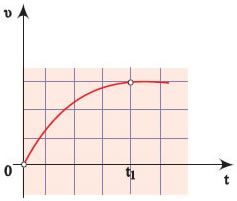 Α. H κίνηση που κάνει το σώμα είναι ελεύθερη πτώση.Β.  Το σώμα κινείται υπό την επίδραση του βάρους του και μίας ακόμη δύναμης ομόρροπης με το βάρος του.
Γ.  Το σώμα κινείται υπό την επίδραση του βάρους του και της αντίστασης του αέρα.
Δ. To σώμα εκτελεί ευθύγραμμη ομαλή κίνηση, μέχρι τη στιγμή t1.
Μερκ. Παναγιωτόπουλος - Φυσικός       www.merkopanas.blogspot.gr
25
35.  Πετάμε ένα σώμα κατακόρυφα προς τα πάνω. Να σχεδιάσετε τα διανύσματα της επιτάχυνσης και της ταχύτητας του σώματος:
Α.  Σε μια τυχαία χρονική στιγμή κατά τη διάρκεια της ανόδου του.




Β.  Τη χρονική στιγμή που βρίσκεται στο ανώτατο σημείο της τροχιάς του.




Γ.  Σε μια τυχαία χρονική στιγμή κατά την διάρκεια της καθόδου του.
υ
g
υ=0
g
υ
g
Μερκ. Παναγιωτόπουλος - Φυσικός       www.merkopanas.blogspot.gr
26
37.   Ρίχνουμε μια μπάλα κατακόρυφα προς τα πάνω. Να σχεδιάσετε τις δυνάμεις που ασκούνται πάνω στη μπάλα σε ένα τυχαίο σημείο της τροχιάς της όταν:
Α.  Ανεβαίνει.



Β.  Κατεβαίνει.




Γ. Τη χρονική στιγμή που βρίσκεται στο ανώτατο σημείο της τροχιάς της.
υ
υ
w
w
υ=0
w
Μερκ. Παναγιωτόπουλος - Φυσικός       www.merkopanas.blogspot.gr
27
40.  Μέσα σε αερόκενο σωλήνα αφήνουμε μια σφαίρα. Ποια από τις παρακάτω προτάσεις είναι σωστή;
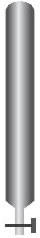 Α.   Δεν υπάρχει βαρύτητα μέσα στον αερόκενο σωλήνα.

Β. Στη σφαίρα ασκείται μόνο το βάρος της, το οποίο την επιταχύνει.

Γ.  H αντίσταση του αέρα εμποδίζει τη σφαίρα να πέσει ελεύθερα.

Δ.  To βάρος ασκείται στη σφαίρα μόνο όταν την αφήσουμε να πέσει.
Σ
Μερκ. Παναγιωτόπουλος - Φυσικός       www.merkopanas.blogspot.gr
28
Ασκήσεις από το βιβλίο
(σελ. 108)
Μερκ. Παναγιωτόπουλος - Φυσικός       www.merkopanas.blogspot.gr
29
15.  Μία μπάλα αφήνεται να πέσει από την ταράτσα μιας πολυκατοικίας που έχει ύψος h = 20m. Πόσο χρόνο θα χρειαστεί η μπάλα για να φτάσει στο έδαφος;  Δίνεται ότι g = 10m/s2.
t = 2s
*16. Ένα πηγάδι έχει βάθος 180m. Από το χείλος του πηγαδιού αφήνουμε να πέσει ελεύθερα ένα σώμα A και μετά από ένα δευτερόλεπτο αφήνουμε να πέσει ελεύθερα ένα άλλο σώμα B. 
Αν η επιτάχυνση της βαρύτητας είναι 10m/s2, πόση θα είναι η απόσταση του σώματος B από τον πυθμένα του πηγαδιού, όταν σ' αυτόν θα φτάσει το σώμα Α;
s = 55m
Μερκ. Παναγιωτόπουλος - Φυσικός       www.merkopanas.blogspot.gr
30
*18. Από ένα σημείο που βρίσκεται σε ύψος h = 45m αφήνουμε να πέσει ένα σώμα και ένα δευτερόλεπτο αργότερα ρίχνουμε από το ίδιο σημείο δεύτερο σώμα με αρχική ταχύτητα υ0 τέτοια, ώστε τα δύο σώματα να φτάσουν στο έδαφος ταυτόχρονα. 

Α. Nα βρείτε την ταχύτητα υ0 και το χρόνο που χρειάζεται το δεύτερο σώμα για να φτάσει στο έδαφος. 

B. Να κάνετε τα διαγράμματα υ = f(t) και s = f(t) για το πρώτο σώμα.   Δίνεται ότι g = 10m/s2.
2s,        12,5 m/s
Μερκ. Παναγιωτόπουλος - Φυσικός       www.merkopanas.blogspot.gr
31
Ερωτήσεις εκτός του σχολικού βιβλίου
Μερκ. Παναγιωτόπουλος-Φυσικός         www.merkopanas.blogspot.gr
32
1.  Στην ελεύθερη πτώση 
α. το σώμα με τη μεγαλύτερη μάζα έχει μεγαλύτερη επιτάχυνση.
β. το σώμα με τη μικρότερη μάζα φτάνει στο έδαφος σε λιγότερο χρόνο.
γ.  η ταχύτητα του σώματος είναι ανάλογη του χρόνου.
δ. η επιτάχυνση κάθε σώματος είναι ανάλογη με την ταχύτητα του σώματος.
2.  Όταν ένα σώμα πραγματοποιεί ελεύθερη πτώση, τότε
α.  δέχεται μόνο μία δύναμη, το βάρος του.  
β.  εκτός των άλλων δυνάμεων δρα και το βάρος του.
γ. η μεγαλύτερη από τις δυνάμεις που δέχεται είναι το βάρος του.
δ.  δεν δέχεται καμία δύναμη.
Μερκ. Παναγιωτόπουλος - Φυσικός       www.merkopanas.blogspot.gr
33
3. Από ύψος 2m από την επιφάνεια της Σελήνης ένα σφυρί και ένα πούπουλο αφήνονται να πέσουν. Τότε,
α.  θα φτάσουν στο έδαφος και τα δύο σώματα ταυτόχρονα.
β.  θα φτάσει στο έδαφος πρώτα το σφυρί που είναι βαρύτερο.
γ. θα φτάσει στο έδαφος πρώτα το πούπουλο που είναι ελαφρύτερο.
δ.  δεν μπορούμε να προβλέψουμε τι θα συμβεί στη Σελήνη.
4. Στην Ελλάδα η επιτάχυνση της βαρύτητας είναι g = 9,81m/s2. Αυτό σημαίνει ότι 
α.  ένα σώμα πέφτει κατά 9,81m κάθε δευτερόλεπτο.
β. η επιτάχυνση του σώματος αυξάνεται κατά 9,81m/s2 κάθε δευτερόλεπτο.        
γ. η ταχύτητα του σώματος αυξάνεται κατά 9,81m/s κάθε δευτερόλεπτο.
δ. ένα σώμα διανύει απόσταση 9,81m στο πρώτο δευτερόλεπτο.
Μερκ. Παναγιωτόπουλος - Φυσικός       www.merkopanas.blogspot.gr
34
5.  Η ελεύθερη πτώση των σωμάτων 
α.  είναι κίνηση ευθύγραμμη και ομαλή.
β.  είναι κίνηση ευθύγραμμη, ομαλά επιβραδυνόμενη.
γ.  είναι κίνηση που γίνεται με σταθερή ταχύτητα.
δ.  είναι κίνηση κατακόρυφη, ομαλά επιταχυνόμενη.
6.  Στην ελεύθερη πτώση ενός σώματος
α.  η επιτάχυνση αυξάνεται.
β.  το διάστημα είναι ανάλογο του χρόνου.  
γ.  διανύονται ίσα διαστήματα σε ίσους χρόνους.
δ.  το μέτρο της ταχύτητας είναι ανάλογο του χρόνου.
Μερκ. Παναγιωτόπουλος-Φυσικός         www.merkopanas.blogspot.gr
35
7.  Όταν ένα σώμα εκτελεί ελεύθερη πτώση γνωρίζουμε ότι ισχύει υ = g.t, όπου υ η ταχύτητα του σώματος κάθε χρονική στιγμή t. Από τη σχέση αυτή μπορούμε να συμπεράνουμε, ότι το μέτρο της επιτάχυνσης της βαρύτητας  g  
α.  είναι ανάλογο με το μέτρο της ταχύτητας.
β.  είναι αντιστρόφως ανάλογο με το μέτρο της ταχύτητας.
γ.  εξαρτάται από τη μάζα του σώματος.
δ.  είναι ανεξάρτητο από όλα τα προηγούμενα.
Μερκ. Παναγιωτόπουλος - Φυσικός       www.merkopanas.blogspot.gr
36
8. Ένας αλεξιπτωτιστής πέφτοντας αποκτά τελικά σταθερή ταχύτητα. Καταλαβαίνουμε ότι
α.  ο αλεξιπτωτιστής κάνει ελεύθερη πτώση.
β.  από εκείνη τη στιγμή το μέτρο της αντίστασης του αέρα είναι ίσο με το μέτρο του βάρους του αλεξιπτωτιστή.
γ.  η αντίσταση του αέρα θεωρείται αμελητέα.
δ.  το βάρος του αλεξιπτωτιστή θεωρείται αμελητέο.
Μερκ. Παναγιωτόπουλος - Φυσικός       www.merkopanas.blogspot.gr
37
9.  Να σημειώσεις τη σωστή πρόταση.
Δύο ξύλινες σφαίρες μικρού μεγέθους και ίδιου όγκου αφήνονται να πέσουν, την ίδια χρονική στιγμή και από το ίδιο ύψος από το έδαφος, κοντά στην επιφάνεια της θάλασσας.
Η μία σφαίρα εκτελεί την κίνηση στο Βόρειο Πόλο και η άλλη στον Ισημερινό. Αν αγνοήσουμε την αντίσταση του αέρα, τότε
α. πιο γρήγορα θα φτάσει στο έδαφος η σφαίρα στον ισημερινό.	
β. πιο γρήγορα θα φτάσει στο έδαφος η σφαίρα στο βόρειο πόλο.	
γ.  και οι δύο σφαίρες θα φτάσουν ταυτόχρονα στο έδαφος.
Λάβετε υπ’ όψη σας:  gισ = 9,78m/s2,  gβπ = 9,83m/s2.
Μερκ. Παναγιωτόπουλος-Φυσικός         www.merkopanas.blogspot.gr
38
10.  Να σημειώσεις τη σωστή πρόταση.
Δύο σφαίρες μικρού μεγέθους, μια σιδερένια και μια ξύλινη, ίδιου όγκου, αφήνονται να πέσουν την ίδια χρονική στιγμή και από το ίδιο ύψος από το έδαφος, κοντά στην επιφάνεια της θάλασσας.
Η ξύλινη εκτελεί την κίνηση στο Βόρειο Πόλο και η σιδερένια στον Ισημερινό. Αν αγνοήσουμε την αντίσταση του αέρα, τότε
α.  η ξύλινη θα φτάσει πιο γρήγορα στο έδαφος. 
β.  η σιδερένια θα φτάσει πιο γρήγορα στο έδαφος.		
γ.  και οι δύο σφαίρες θα φτάσουν ταυτόχρονα στο έδαφος.
Λάβετε υπ’ όψη σας:  gισ = 9,78m/s2,  gβπ = 9,83m/s2.
Μερκ. Παναγιωτόπουλος - Φυσικός       www.merkopanas.blogspot.gr
39
11.  Δύο σώματα Α και Β έχουν μάζες m και 4m αντίστοιχα και αμελητέες διαστάσεις. Τη χρονική στιγμή t = 0 τα σώματα αφήνονται σε ελεύθερη πτώση από το ίδιο ύψος h, στο ίδιο μέρος.
Αν το Α φτάνει στο έδαφος μετά από 2s, το Β θα φτάσει στο έδαφος μετά από
α.   0,25s.                               β.   1s.                          γ.   2s. 
Να επιλέξετε τη σωστή απάντηση
Να αιτιολογήσετε την επιλογή σας.
Μερκ. Παναγιωτόπουλος-Φυσικός         www.merkopanas.blogspot.gr
40
12.  Δύο μικρού μεγέθους σώματα, Α και Β, αφήνονται να κάνουν ελεύθερη πτώση από μικρά ύψη hA, hB αντίστοιχα, πάνω από το έδαφος.
Αν για τους χρόνους πτώσης μέχρι το έδαφος ισχύει tA = 2tB, τότε ο λόγος hA/hB ικανοποιεί τη σχέση: 
α.   2.			            β.   4.			γ.   8.
Να επιλέξετε τη σωστή απάντηση
Να αιτιολογήσετε την επιλογή σας.
Μερκ. Παναγιωτόπουλος-Φυσικός         www.merkopanas.blogspot.gr
41
Μερκ. Παναγιωτόπουλος-Φυσικός         www.merkopanas.blogspot.gr
42
Μερκ. Παναγιωτόπουλος-Φυσικός         www.merkopanas.blogspot.gr
43